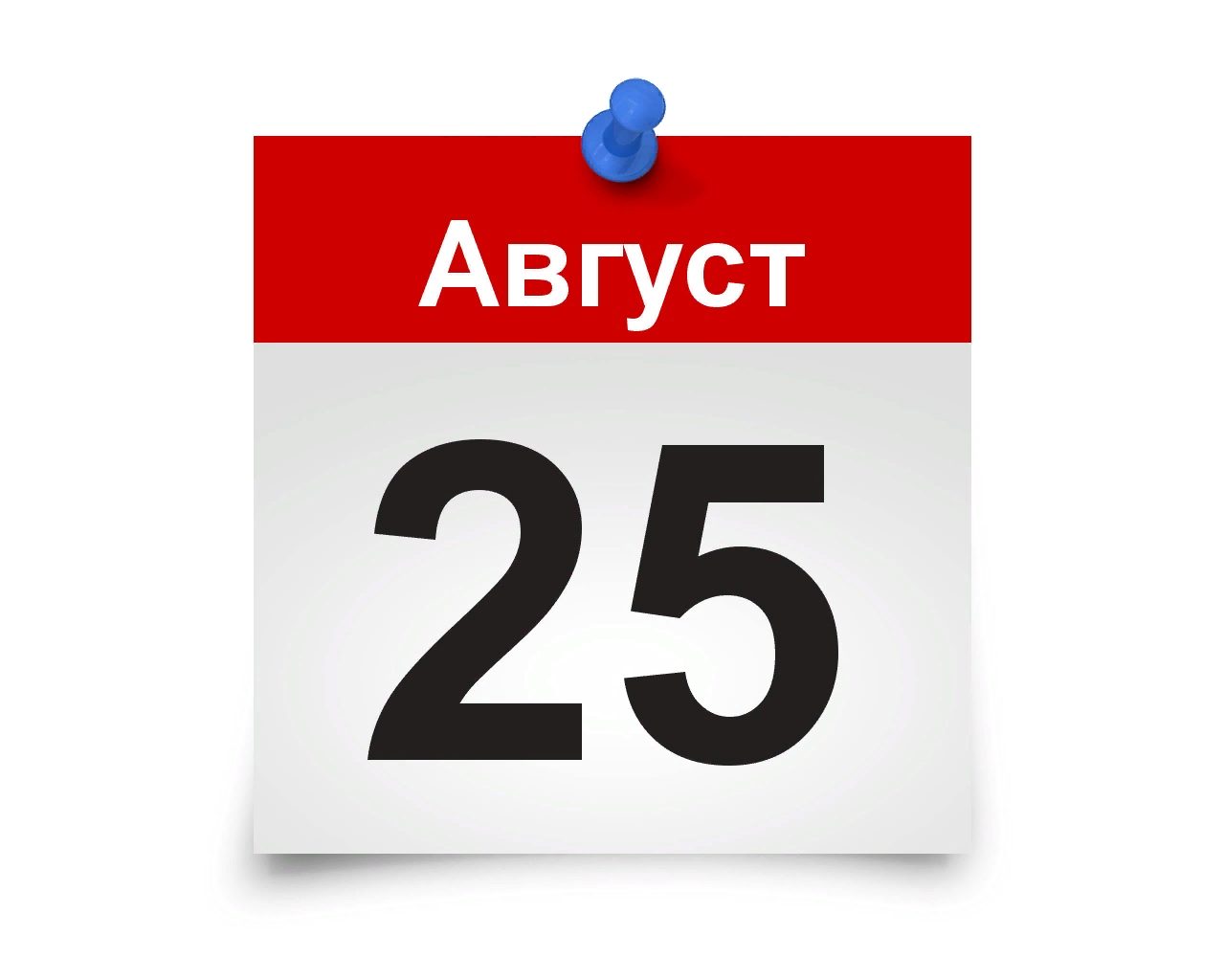 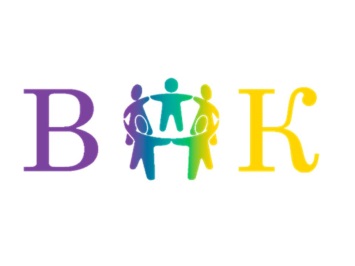 Питчинг-сессия
«Цифровые инструменты, 
повышающие 
качество
 дошкольного образования»
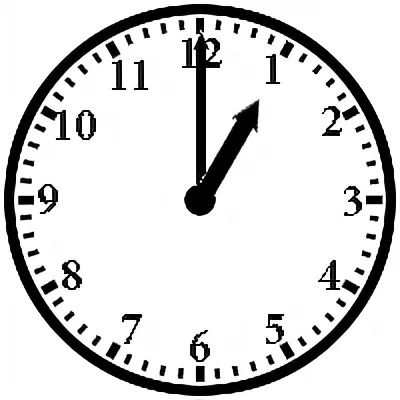 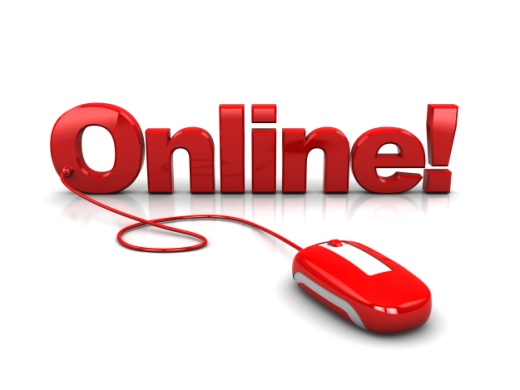 Цифровая трансформация в образовании – вызовы и перспективы
Степанова
 Ирина Ивановна, 
методист 
Муниципального
 бюджетного образовательного учреждения
 «Верещагинский 
образовательный комплекс»
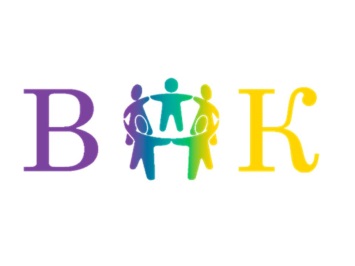 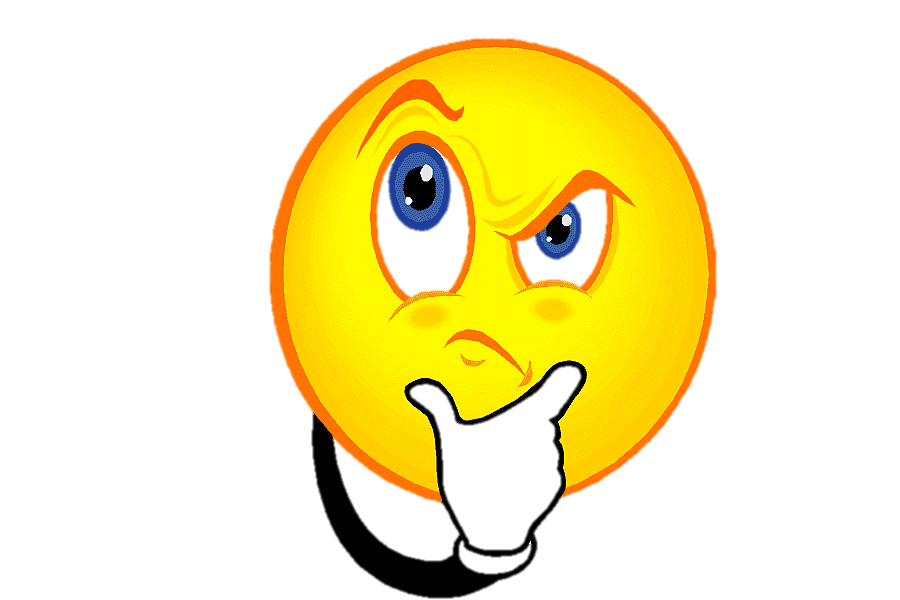 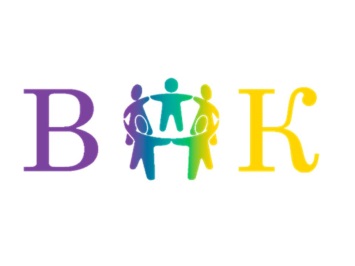 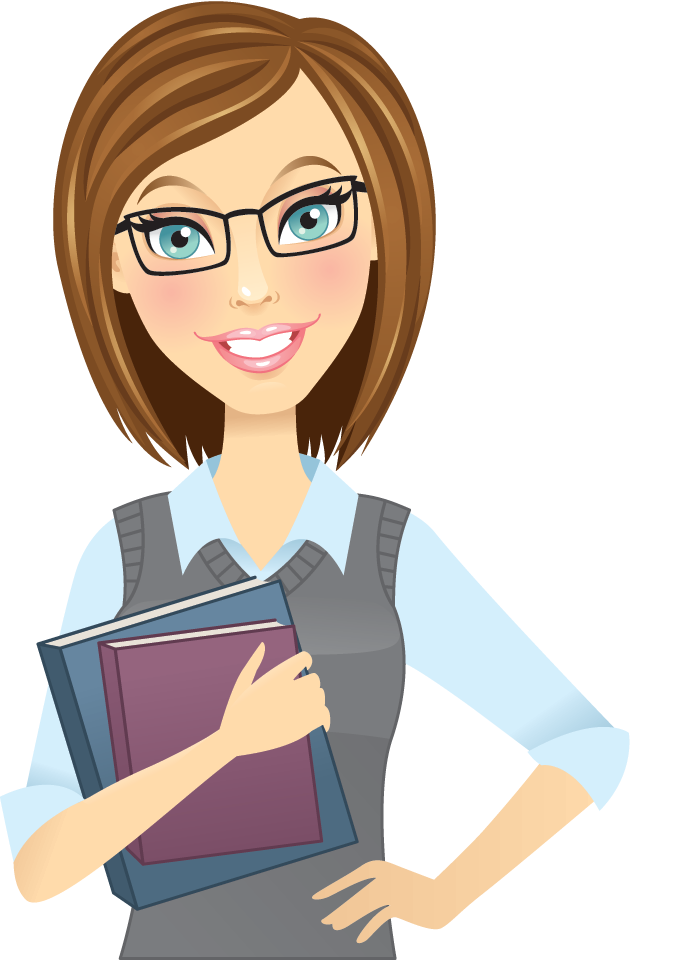 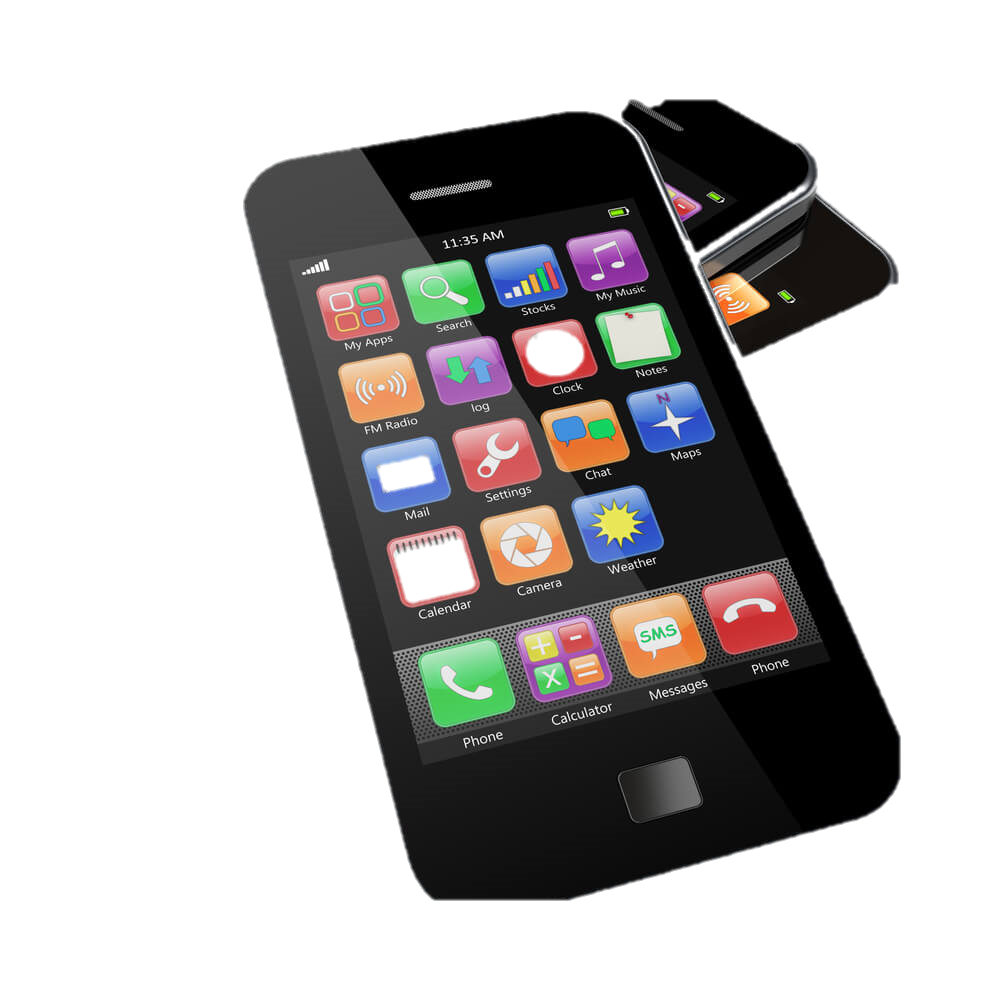 Время 
достижения аудитории
 в 50 млн. человек
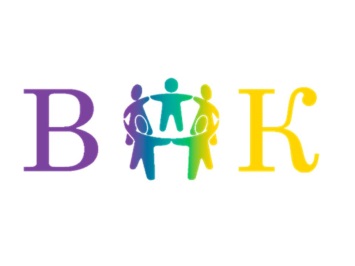 Авиаперевозки пассажиров – 64 года
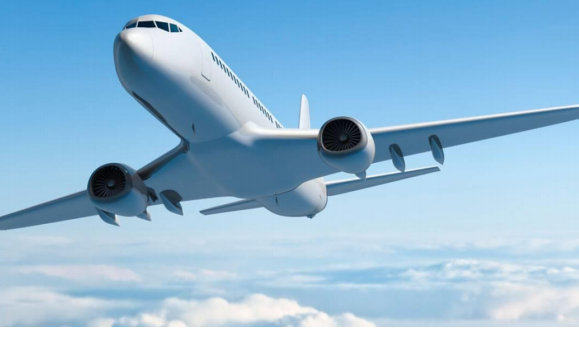 Время 
достижения аудитории
 в 50 млн. человек
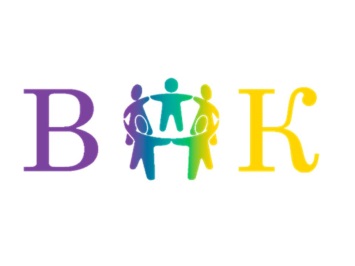 Телефон –50 лет
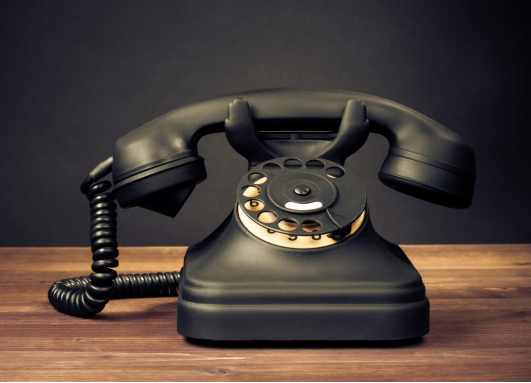 Время 
достижения аудитории
 в 50 млн. человек
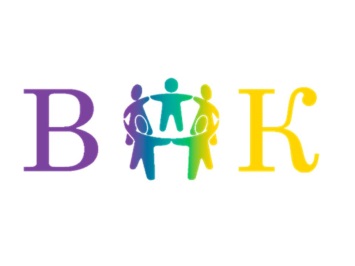 Электричество – 46 лет
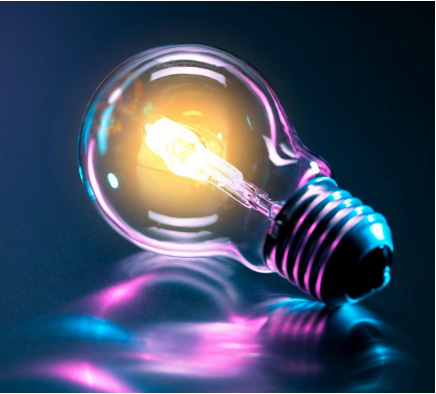 Время 
достижения аудитории
 в 50 млн. человек
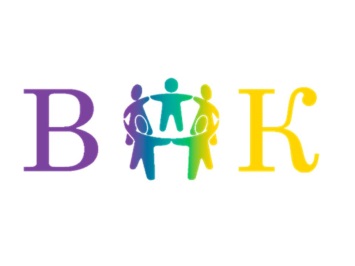 Компьютер – 14 лет
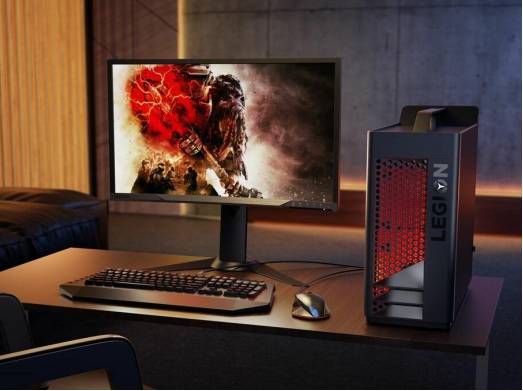 Время 
достижения аудитории
 в 50 млн. человек
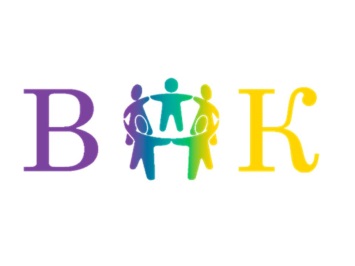 Мобильный телефон – 12 лет
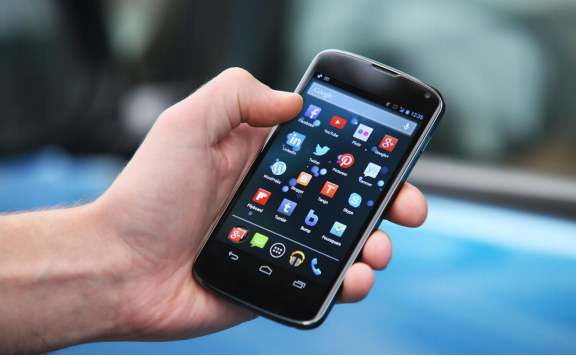 Время 
достижения аудитории
 в 50 млн. человек
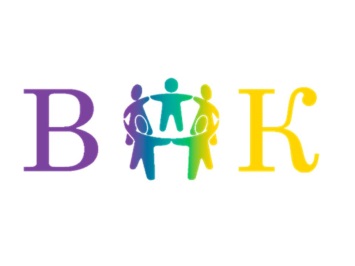 Facebook – 3 года
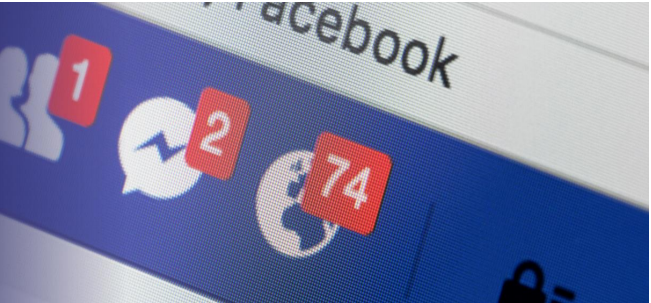 Время 
достижения аудитории
 в 50 млн. человек
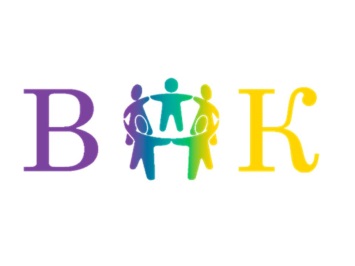 Pacemon go – 19 дней
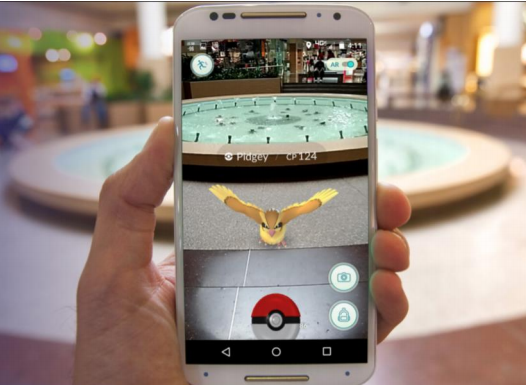 ст. 16 п. 2 ФЗ от 29.12.2012 N 273-ФЗ 
(ред. от 24.04.2020) 
«Об образовании в РФ» нормативно
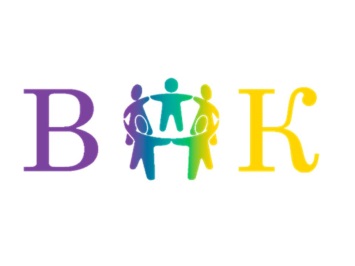 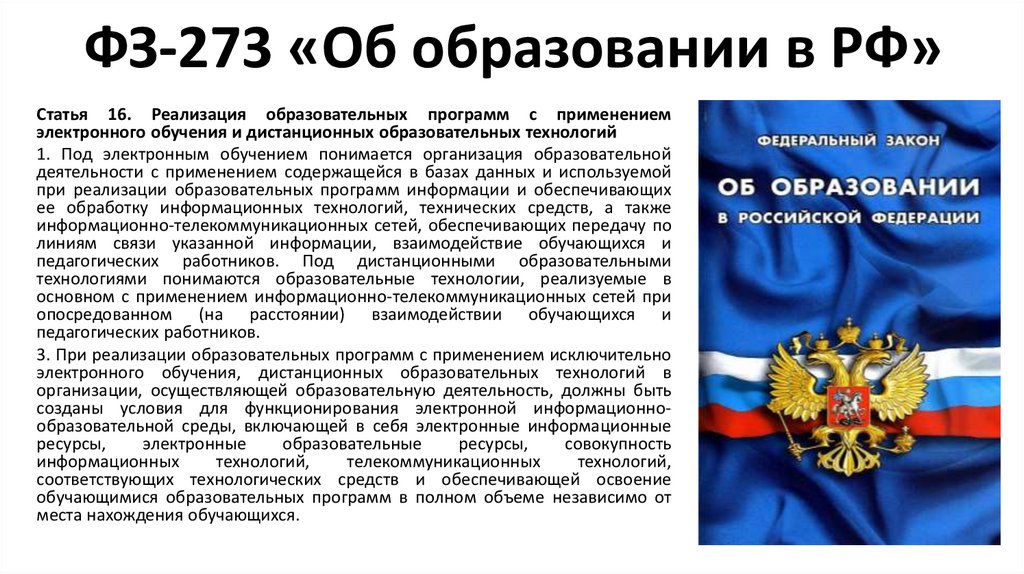 закрепляет право, 
в том числе дошкольных образовательных организаций, применять 
электронное обучение, дистанционные образовательные технологии при реализации образовательных программ.
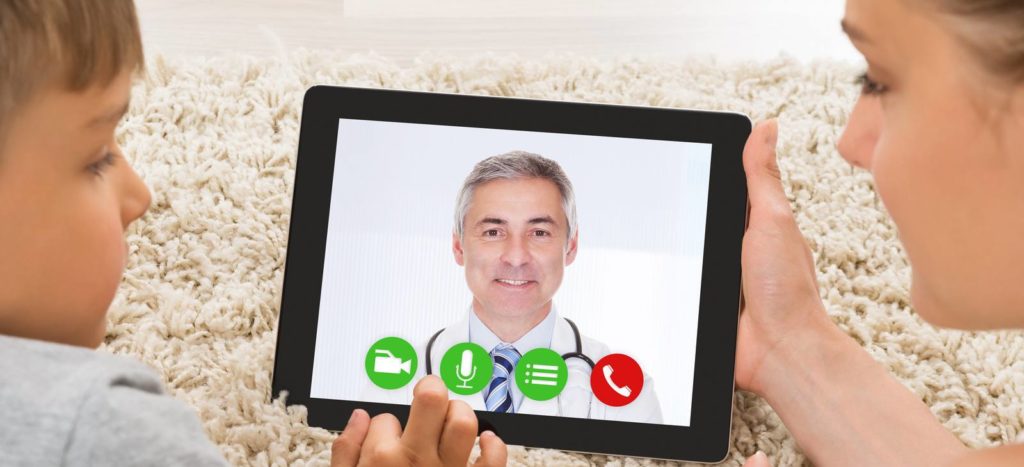 Нормативно-
правовая 
база
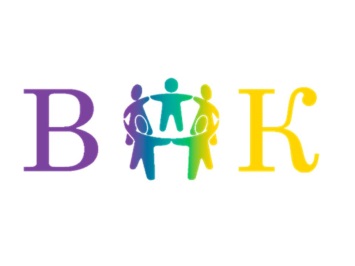 Указ Президента РФ  от 07.05.2018г №204 
«О национальных целях и стратегических 
задачах развитии  Российской Федерации
 на период до 2024»
1
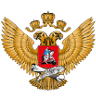 Федеральный проект  «Цифровая образовательная среда» национального проекта «Образование», 
приказ №649 от 2 декабря 2019г. «Об утверждении Целевой модели цифровой образовательной среды»
2
Приказ Министерства образования и науки Пермского края  от 15.04.2021 № 26-01-06-381 «О внесении изменений в перечень образовательных организаций Пермского края для внедрения целевой модели цифровой образовательной среды в 2020-2021 годах, утвержденный приказом Министерства образования и науки Пермского края от 01.10.2019 № СЭД-26-01-06-940»
3
4
Устав Муниципального  бюджетного общеобразовательного  учреждения 
«Верещагинский образовательный комплекс»
5
Концепция развития МБОУ «ВОК»
 «Верещагинский образовательный комплекс – 
Школа социального успеха»
Цифровая трансформация образования
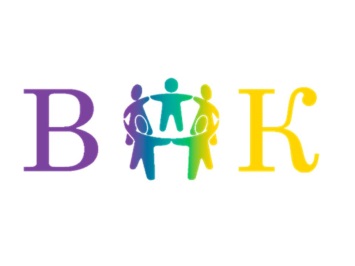 обновление содержания образования, 
методов и организационных форм педагогической работы, 
а также оценивания 
достигнутых результатов 
в быстроразвивающейся 
цифровой среде 
для кардинального улучшения образовательных результатов каждого воспитанника.
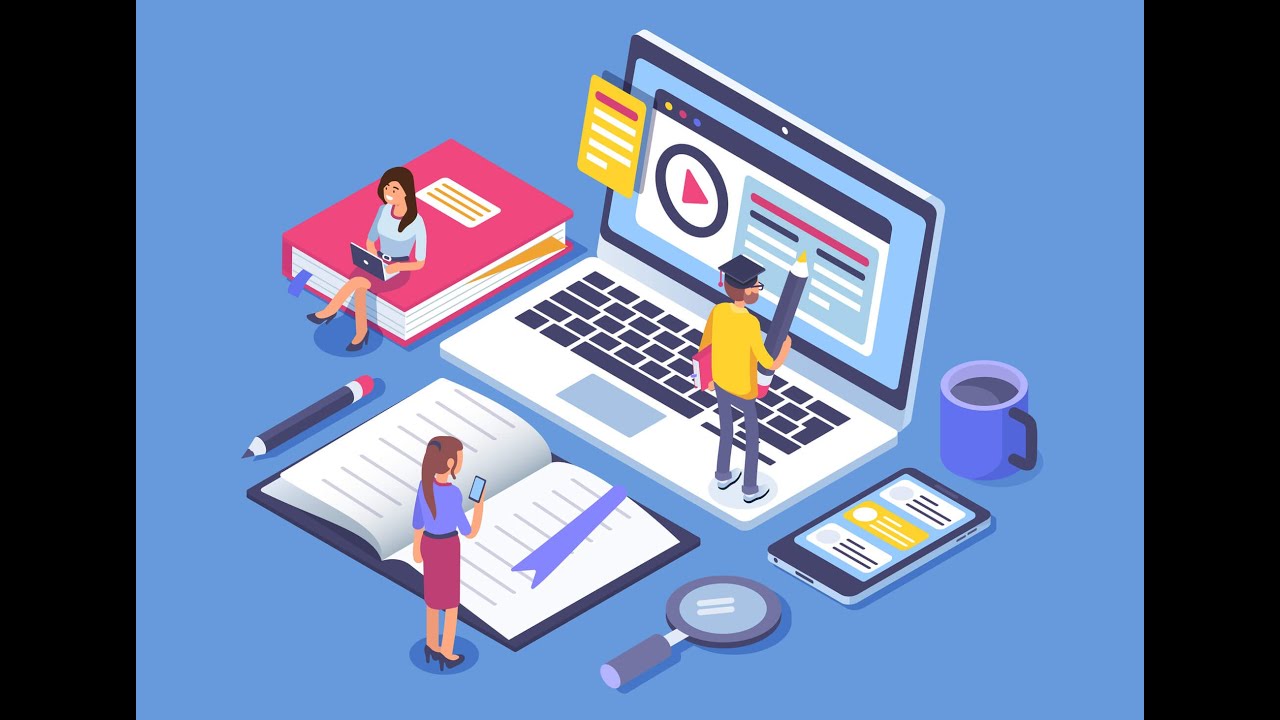 Социологическое исследование
«Восприятие 
онлайн-обучения»
компании «Айфорс»
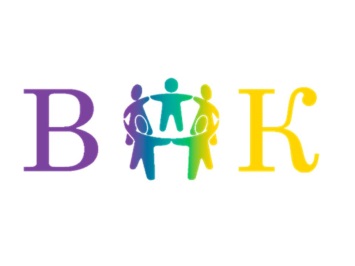 Трудности педагога 
в освоении 
дистанционных технологий
Социологическое исследование
«Восприятие 
онлайн-обучения»
компании «Айфорс»
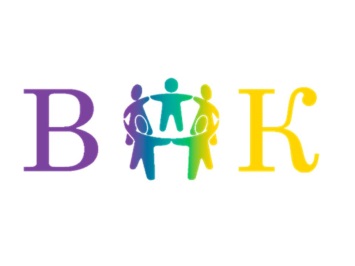 Дефициты педагогов 
в области подготовки заданий для дистанционного обучения
Современный педагог должен уметь осваивать новые технологии, уделять 
особое значение самосовершенствованию и развитию собственной цифровой грамотности
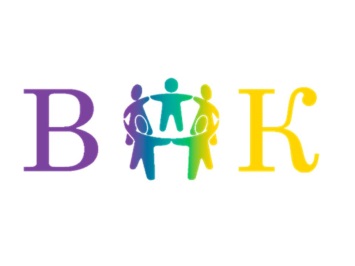 Роли современного педагога
 в условиях развития цифровизации образования
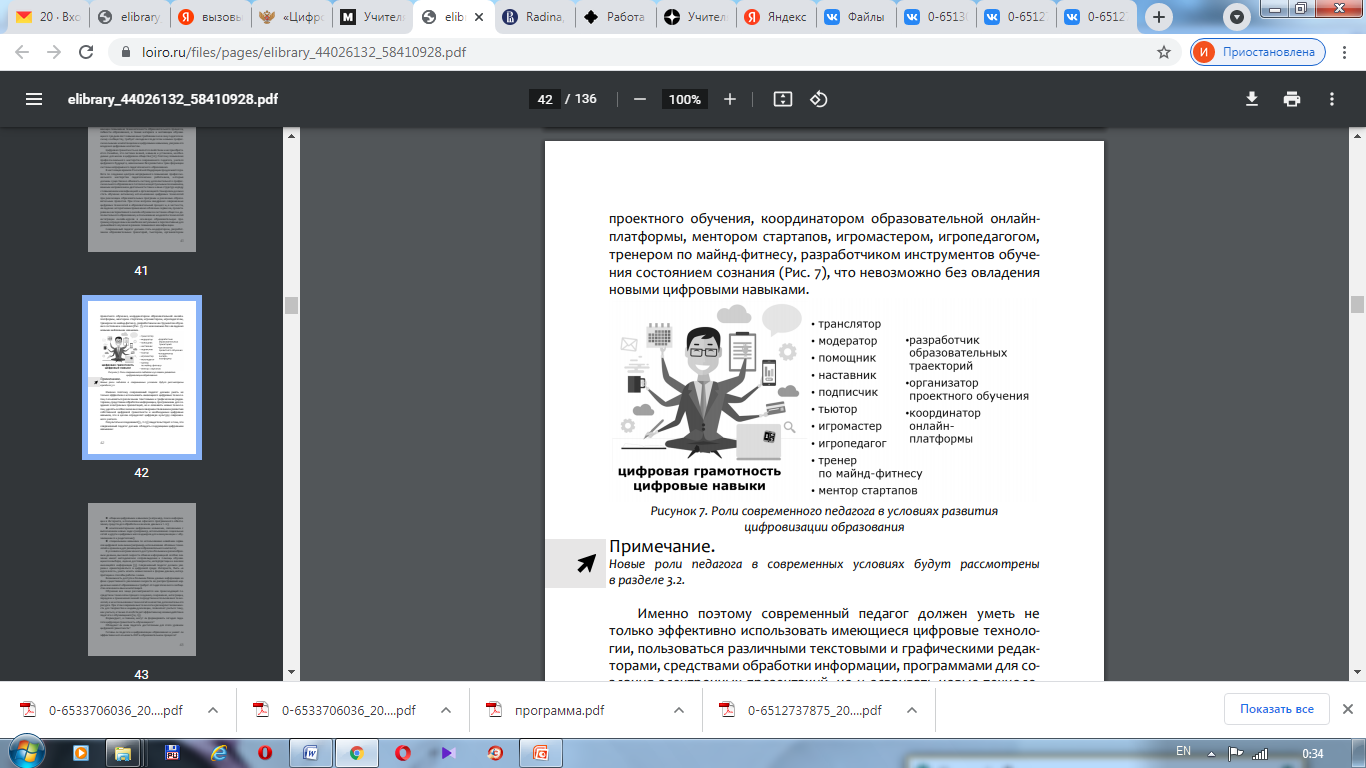 Вызовы ближайшего 10-летия
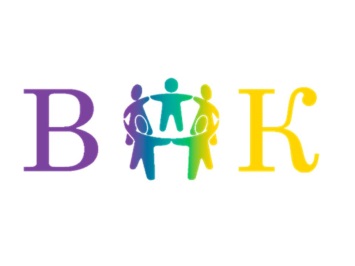 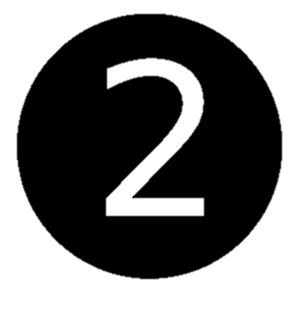 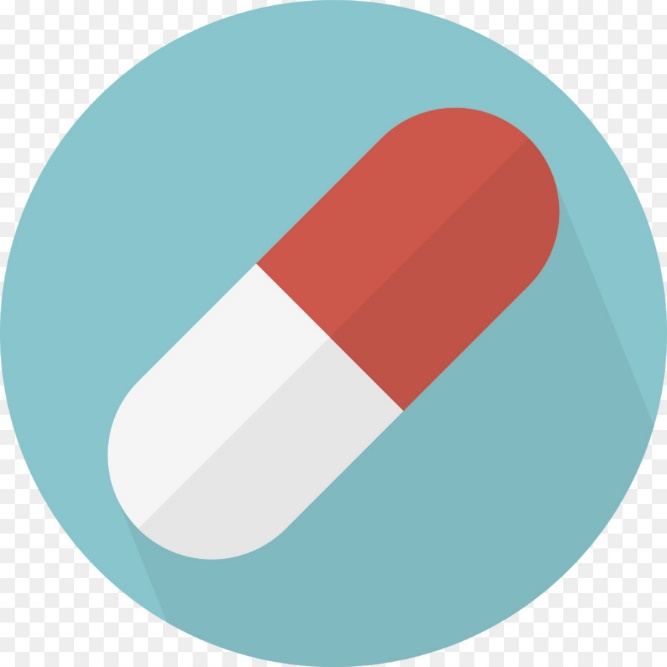 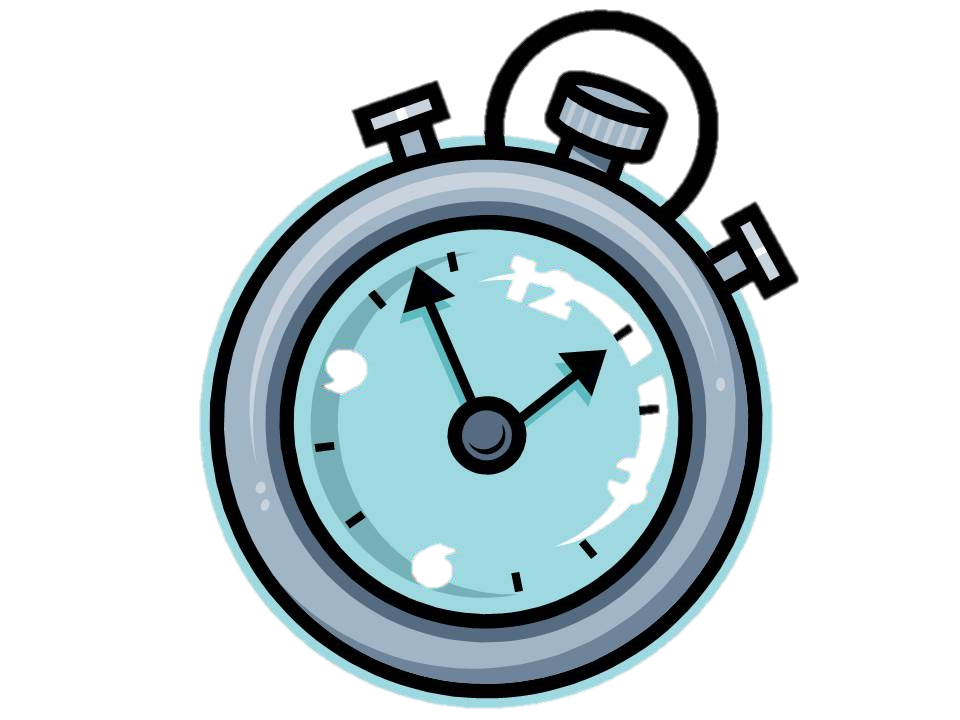 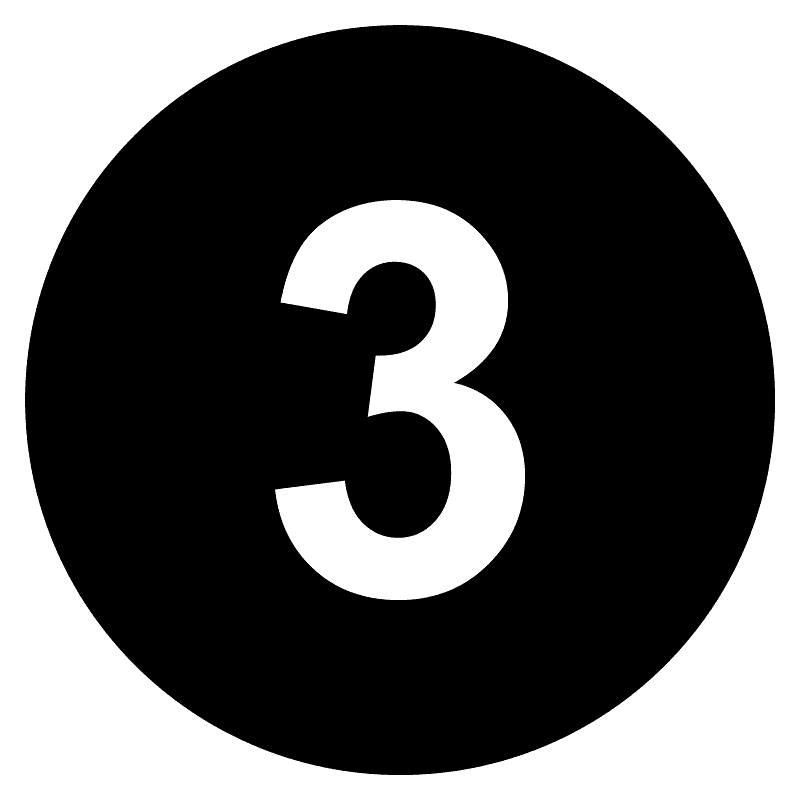 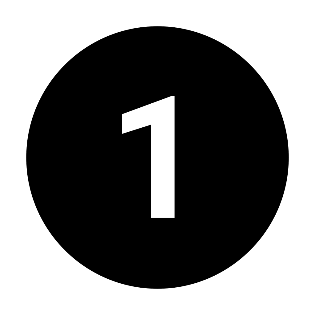 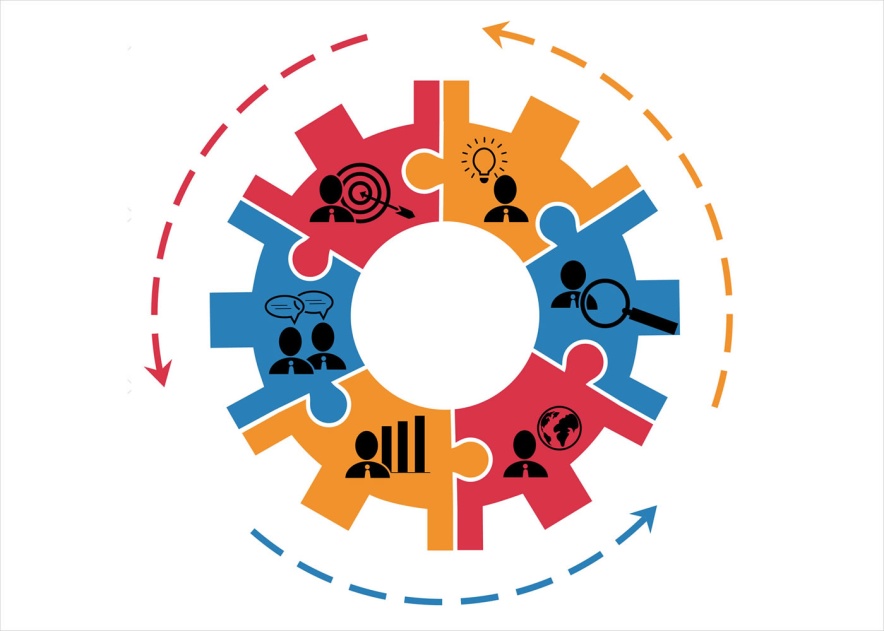 Выбор 
спикера
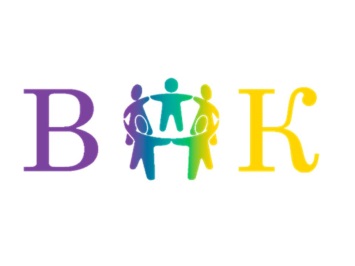 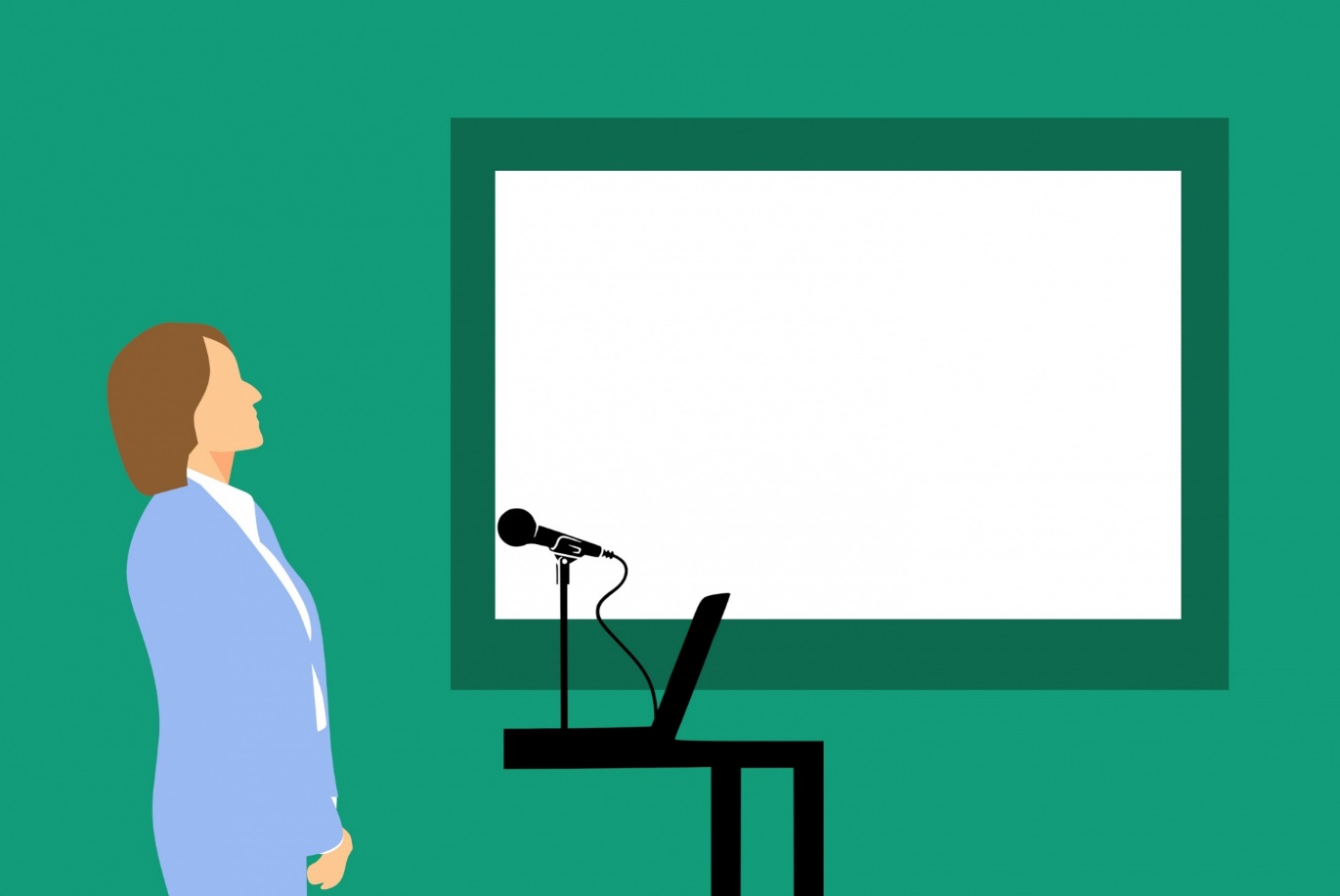 https://wordwall.net/ru/resource/20446720
Рефлексия
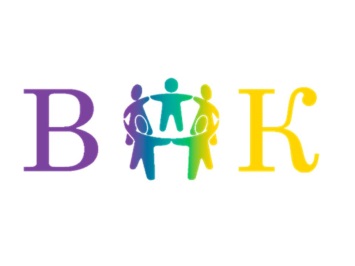 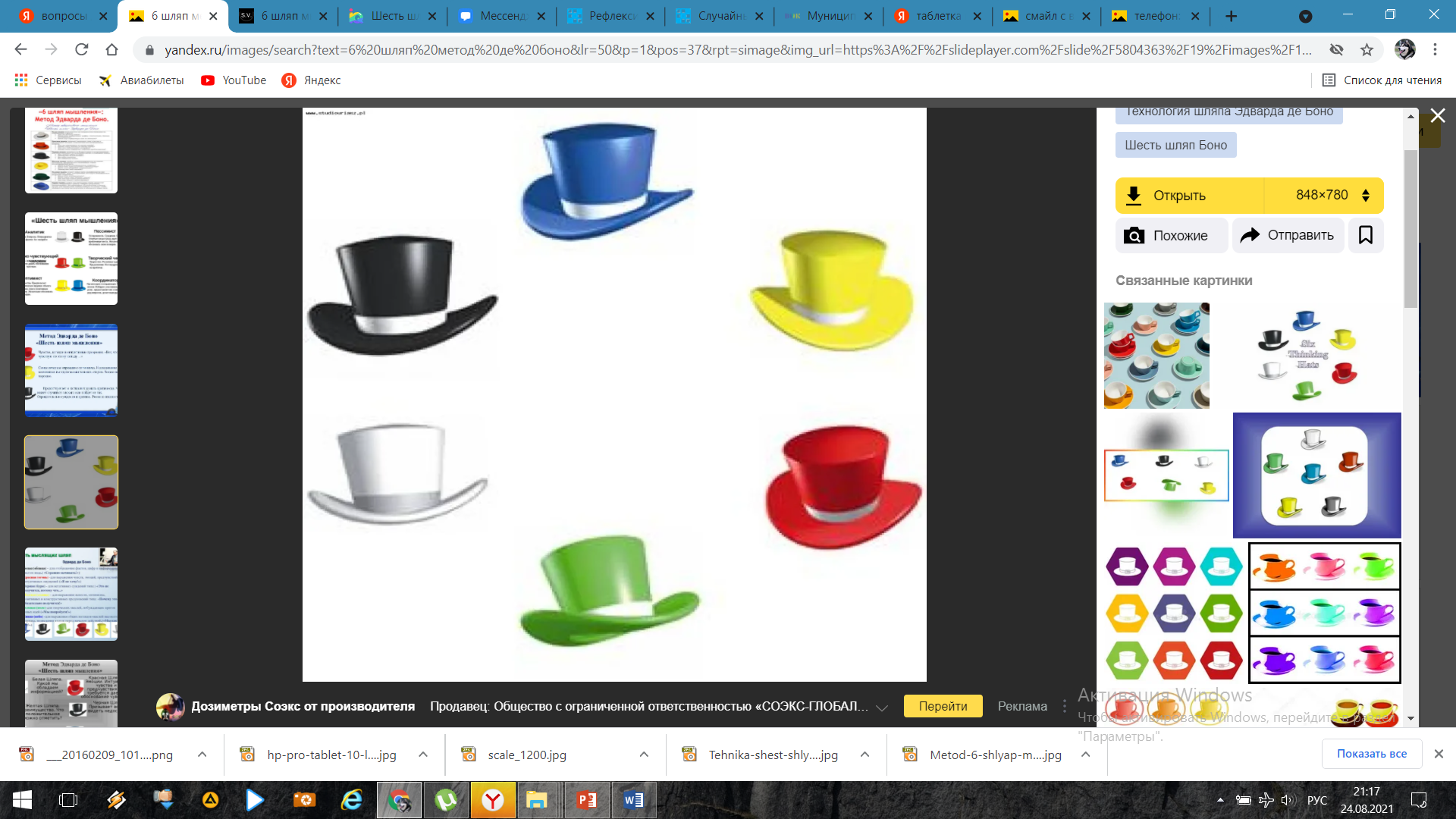 https://wordwall.net/ru/resource/20630499
Направления  трансформации
РОЛЬ воспитанника / педагога
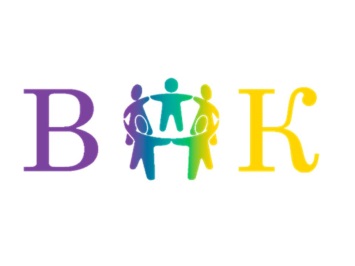 Время 
функционирования дистанционных технологий
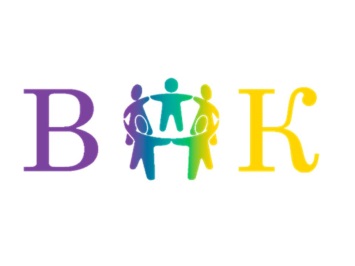 Платформа Zoom – 8 лет
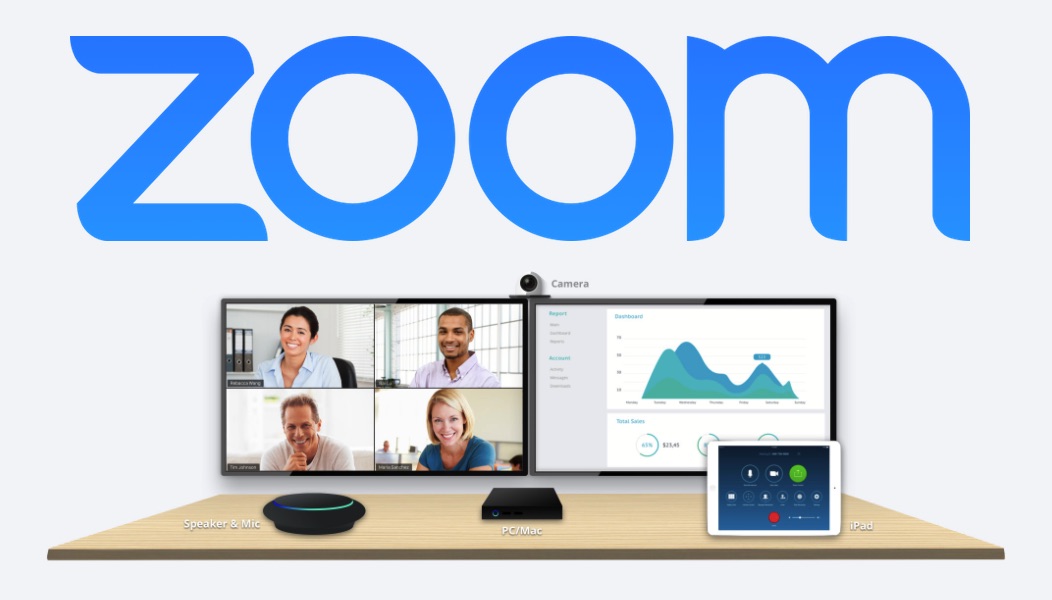 https://wordwall.net/ru/resource/20446720
Время 
функционирования дистанционных технологий
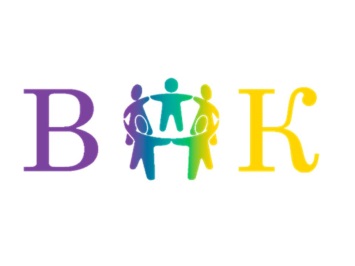 Canva,   LearningApps – 9 лет
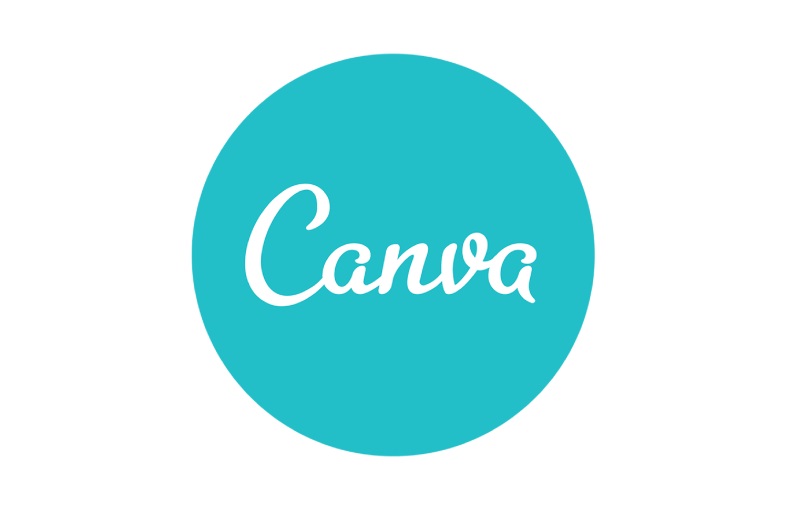 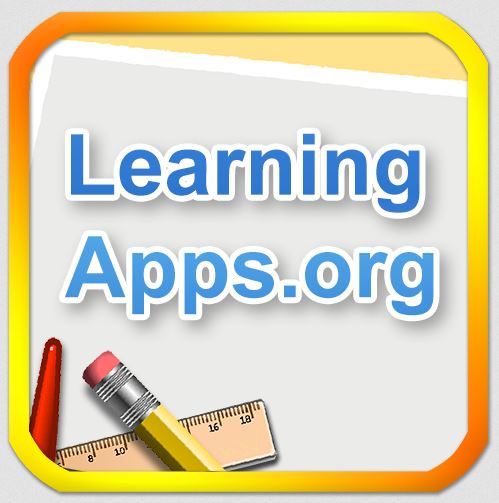 QR-код – 27 лет
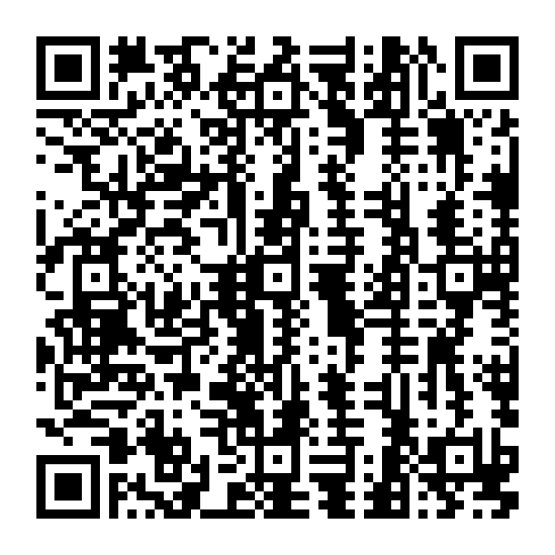 Google Класс – 7 лет
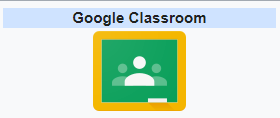 «Ранний возраст (0-6 лет) — наиболее важное с точки зрения развития человека, и «упущенное время дошкольника» имеет более серьезные последствия, как для развития ребенка, так и для экономики в целом, чем недополученные знания
 детей школьников»
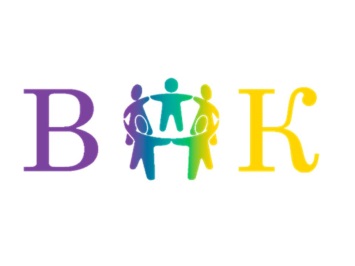 Известный ученый, профессор экономики 
Чикагского университета
 и нобелевский лауреат 
Джеймс Хекман
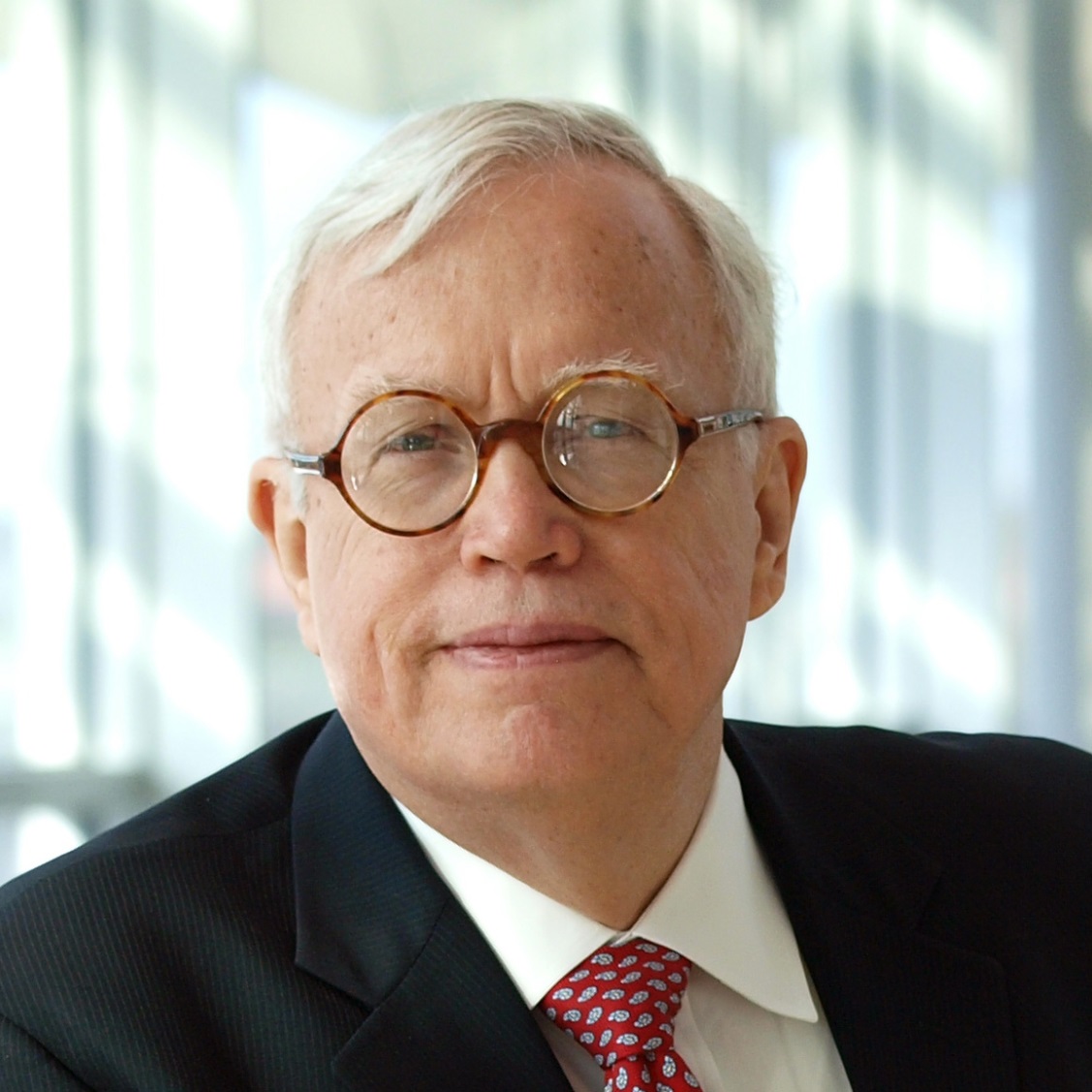 Согласно ст. 10 п. 2 ФЗ от 29.12.2012 N 273-ФЗ (ред. от 24.04.2020) 
«Об образовании в РФ» дошкольное образование — 
первый уровень 
общего образования
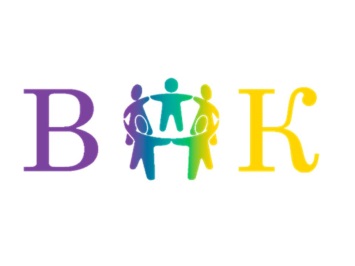 Уровни 
общего образования
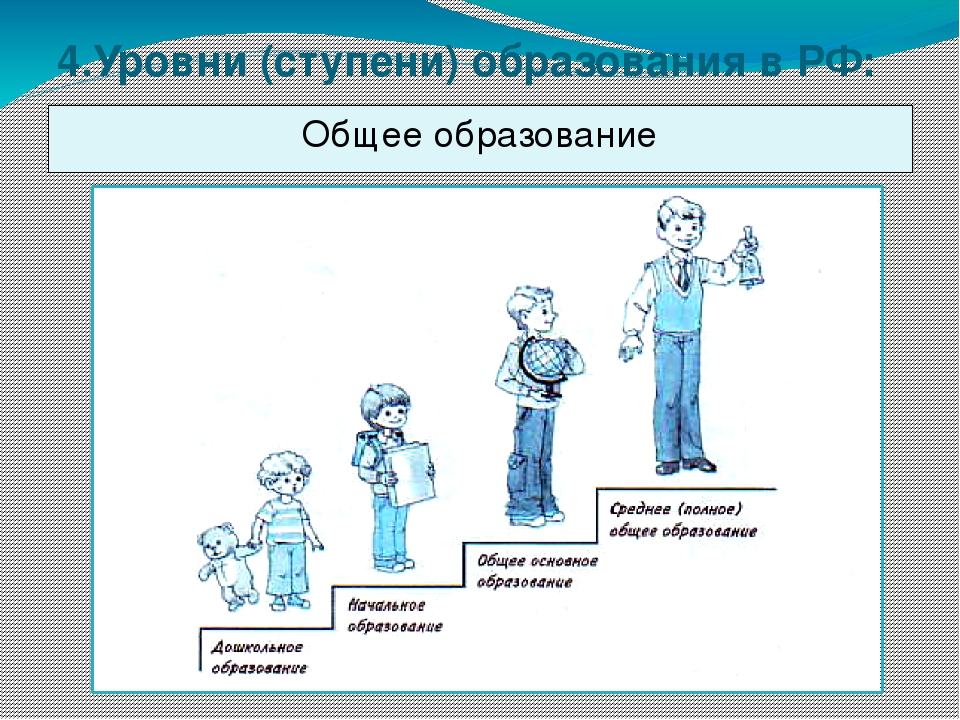